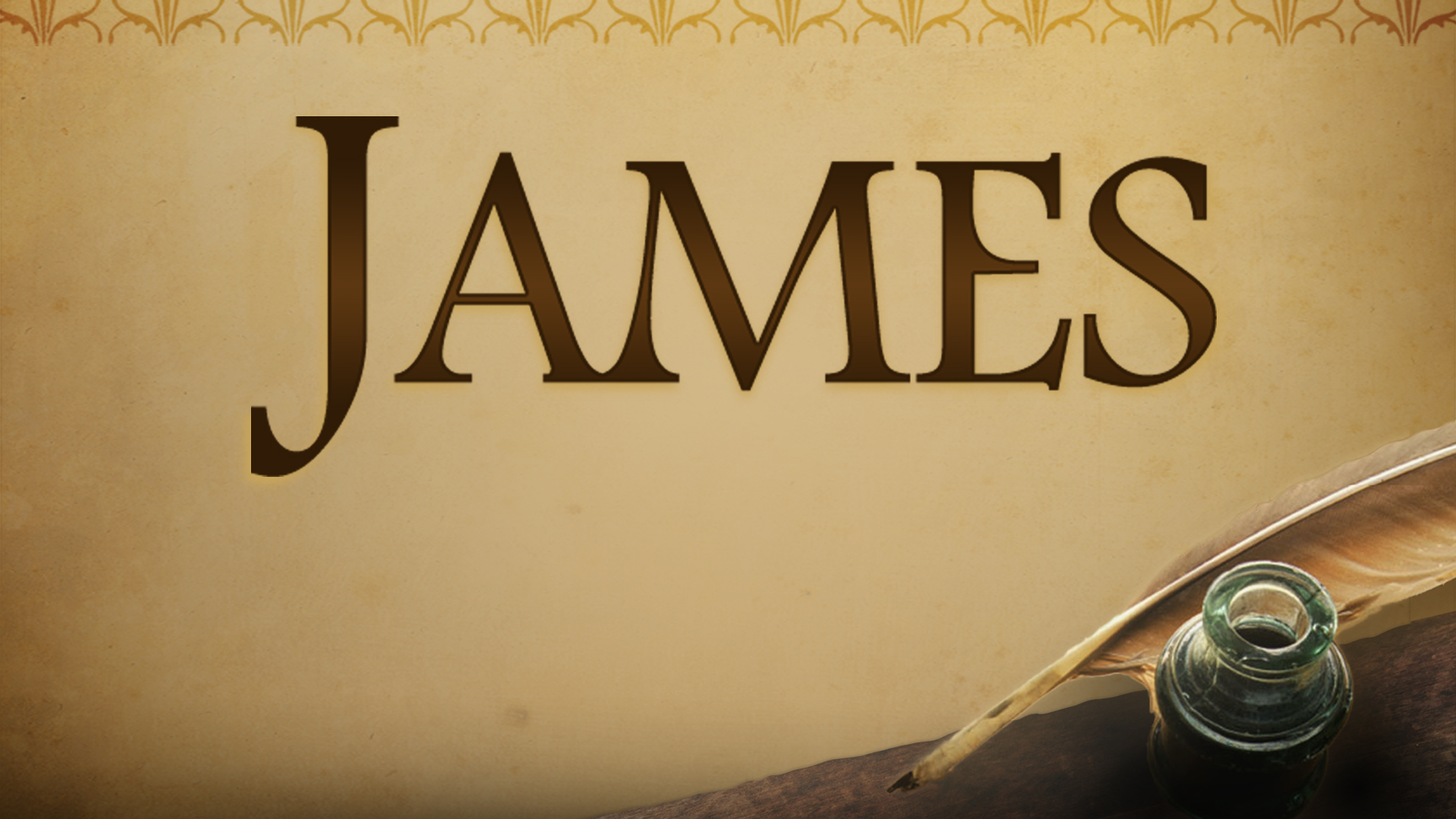 Practical Christian Living
Wholehearted Devotion to Jesus
Lesson Seven • James 3:1-12
Larry Brown & Phillip Shumake
Embry Hills church of Christ
July – September 2023
Outline of James
Stand With Confidence (Chapter 1)
Serve With Compassion (Chapter 2)
Speak With Care (Chapter 3)
Submit With Contrition (Chapter 4)
Share With Concern (Chapter 5)
James 2:14-26
2
THE MATURE CHRISTIAN
Chap 1:  He Is Patient In Trouble
Chap 2: He Practices The Truth
Chap 3: He Has Power Over His Tongue

Chap 1 = Hearing And Not Doing
Chap 2 = Talking And Not Doing
Chap 3 = 	What You Say (1-12) and 
What you think, and 
How You Act (13-18) are all Important
James 3:1-12
3
[Speaker Notes: Chapter 3 – perhaps James just wants to be sure that his readers did not conclude that ACTIONS are all important and that our Words do not matter.

So, he spends a lot of time on the proper use of the tongue.

The end of Chapter 3 James will deal with thoughts.]
Speak With Care (James 3)
Control Talk (3:1-12)
The Tongue is Powerful (3:1-5)  	
The Tongue is Perverse (3:6-8)  		
The Tongue is Polluted (3:9-12)  	

Cultivate Thought (3:13-18)
Wisdom is Humble (3:13)
Wisdom is Gracious (3:14-16)
Wisdom is Peaceable (3:17-18)
POWER to Direct (Bits and Rudders)
POWER to Destroy (Fire and Animal)
POWER to Delight (Fountain and Tree)
36 I tell you, on the day of judgment people will give account for every careless word they speak, 37 for by your words you will be justified, and by your words you will be condemned.” Matthew 12:36-37
James 3:1-12
4
[Speaker Notes: James wants it known that our words, the things we say, are important.

Matt 12:36-37 – we will give an account on every careless word we speak. These words will either justify us or condemn us.

“Words” also fit in to the category of “Works”. (see notes from Beaverton page 1 or 8)

Evil words came sometimes wreck more havoc than some evil deeds.

Barclay notes, "A man can ward off a blow with the hand, for the striker must be in his presence to strike him. But a man can drop a malicious word, or repeat a scandalous and untrue story, about someone whom he does not even know, and about someone who stays hundreds of miles away, and can cause infinite damage and harm. The very range the tongue can reach is the tongue's greatest peril….Once a word is spoken there is no getting it back. There is nothing which it is so impossible to kill as a rumor; there is nothing which it is so impossible to obliterate as an idle and a malignant story. Let a man, before he speaks, remember that once a word is spoken it is gone from his control" (p. 100).]
Uses of Our Tongue
GRACE (charis) – That which bestows or occasions pleasure, delight, or causes favorable regard.
Classical Greek – Bodily Beauty, Beautiful Words, Charm of a Song, Sweetness of Slumber, Sweetness of Life.
New Testament Uses: 
Eph 4:29 – Let no corrupt speech proceed out of you mouth but such as is good for edifying … that it may give grace to them that hear.
Col 4:6 – Let your speech always be seasoned with grace…
Opposite of corrupt speech, the speech of the Christian should always edify and uplift
Prov 15:1 – a soft answer turns away wrath
Prov 25:11 – A word fitly spoken
James 3:1-12
5
[Speaker Notes: What is “Grace”?

GRACE:  (CHARIS) – that which gives joy, pleasure and delight
Ephesians 4:29 Let no corrupt talk come out of your mouths, but only such as is good for building up, as fits the occasion, that it may give grace to those who hear. 
GRACE:  GOOD-WILL, LOVING-KINDNESS, FAVOR…
Ephesians 2:5 - 5even when we were dead in our trespasses, made us alive together with Christ—by grace you have been saved
GRACE: A SPIRITUAL STATE OR CONDITION IN WHICH ONE ENJOYS GOD’s FAVOR
Romans 5:1-2 - 1Therefore, since we have been justified by faith, we have peace with God through our Lord Jesus Christ.  2Through him we have also obtained access by faith into this grace in which we stand, and we rejoice in hope of the glory of God. 
GRACE: AN EXPRESSION OF GRATITUDE FOR FAVOR BESTOWED.
1 Timothy 1:12 - 12I thank him who has given me strength, Christ Jesus our Lord, because he judged me faithful, appointing me to his service,]
Evil Use of the Tongue.
Lying -		Psalm  120:2;  Col 3:9;  Prov 12:22.
False Witness -		Eph  4:25;  Prov 19:5.
Evil Speaking -		1Peter  2:1;  3:10;  Eph  4:29,31;  Prov 30:32.
Pride -			1 Tim 6:3-5;  Prov  27:2.
Sowing Discord 	Lev 19:16; Prov 11:13; 16:28; James 4:11.
Gossip (busybody)	1 Tim 5:13;  2 Thess  3:11,12; 1 Pet 4:15.
Other Evils -		Col 3:8;  Prov  24:2;  James 5:12.
Wise Man Speaks in a  Worthy Manner

Proverbs 10:11 -"The  mouth  of the righteous is a fountain  of  life."

Proverbs 10:19 -"He  that refrains  his lips does  wisely."

Proverbs 10:32 -"The lips of the righteous know what is acceptable."

Proverbs 15:1 -"A soft answer turns away wrath."

Proverbs 15:4  -"A gentle tongue is a tree of life . "

Proverbs 15:7  -"The lips of the wise disperse knowledge   ."

Proverbs 29:6 - "The righteous doth sing and rejoice."

Proverbs 31:26  - "the law  of  kindness  is on  her tongue."

Proverbs 18:4 -"The wellspring of wisdom  -"
The fool utters his own condemnation.
Proverbs 6:2 -	"Thou  art snared  with the words of thy  mouth.“
Proverbs 6:12 -	"A  worthless person-“
Proverbs 10: 18  -   "He that utters a slander  is a fool.
Proverbs 10:31 -	"the perverse tongue shall be cut off.
Proverbs 15:1 -	"heart of the foolish.“
Proverbs 15:14 -	"The  mouth  of fools feeds  on folly.“
Proverbs 21:6  -	"The getting  of treasures by a lying tongue  Is a  vapor.“
Proverbs  21:28 -	"A false witness shall  perish.“
  Proverbs  17: 20 -	"falls  into mischief.“
  Proverbs 18:7 -	"A fool's mouth is his destruction.“
  Proverbs 18:21 -	"Death  [is]  in the power  of the  tongue."
James 1:1-12
Chain of Thought In This Section…
Crown of Life
[Speaker Notes: APPROVED (dokimioin) – the idea of metal being tested and being verified as pure
1 Peter 1:5-9 – genuiness of your faith
1 John 5:4-5 – Overcome the world.
BLESSED (markarios) – happy, this is a pronouncement by God – This person is Blessed!
Psa 1:1 – blessed is the man
This says that I am blessed here and now, I have a peaceful state of mind
HOW DOES THE WORLD SAY WE GET HAPPINESS?
ENDURES  - the verb form of patience (hupomonee) A bearing under courageously
We can not run from these trials, they will not be so great to crush us.
HATH BEEN APPROVED – (dokimos genomenos) – having become approved, “stood the test” describes the successful testing of precious metals and coins.  This approval comes after and not before trials.
I am able to count trials as joyous when I look beyond the moment and endure.
Verse 3 told us about “proving”, by enduring – my faith has the dross cleaned away
CROWN OF LIFE
Could be Life, here and now.  Life in its fullness, in its completeness
Or the Crown of Life could be our future home in heaven
John 10:10 – abundant life
TO THOSE THAT LOVE HIM (literal Greek “To those that loving Him” – ongoing, never ending, no matter the circumstances of life)
Rom 8:28 – to those that love Him
1 John 4:19 – Love Him because He first loved us.
1 Cor 2:5 – God has prepared for those that love Him.
1 John 2:4 – If you say you love Him but don’t obey him you are a liar
1 Peter 1:6-9 – You love Him…receive salvation1]
Chain of ThoughtSteps In Temptation (15-16)
Desire (Lust)
Enticed
Sin Conceived
Full Grown (Gives Birth)
Death (Separation)
THIS CHAIN MUST BE BROKEN
James 1:15-16 Then desire when it has conceived gives birth to sin, and sin when it is fully grown brings forth death.
[16] Do not be deceived, my beloved brothers.
James 1:13-18
8
[Speaker Notes: Now James gives us another Chain of Thought and this one Must Be Broken.

It leads to DEATH

This temptation is from within, and it entices us to do evil
1 John 3:8 – He who sins is of the devil

But we would not sin if we were not first drawn away, we can not justify our sins by saying “the Devil made me do it”

We are responsible for our own sins

Temptation is not wrong in and of itself
Matt 4:1 – The Lord was tempted
Heb 4:15 – Tempted as we are – yet is without sin.]
Chain Of Thought (3:1-12)Our Speech (Tongue)
Source (Heaven or Hell)
Forms in the Heart
Action (Tongue)
11 it is not what goes into the mouth that defiles a person, but what comes out of the mouth; this defiles a person.” Matthew 15:11

18 But what comes out of the mouth proceeds from the heart, and this defiles a person. 19 For out of the heart come evil thoughts, murder, adultery, sexual immorality, theft, false witness, slander. 20 These are what defile a person. But to eat with unwashed hands does not defile anyone.” Matthew 15:18-20
Result – Words Spoken
James 3:1-12
9
[Speaker Notes: When you go to the doctor – you stick out your tongue
Hydration
Anemia
Thrush
Infection
Canker Sores, Oral Cancer

You can learn a lot about a person by looking at their tongue

Speech reveals the Heart

Chapter 3 introduces another Chain of Thought.
All speech has a Source – Heaven or Heall
What is in the Heart – Forms the Speech
The Tongue Verbalizes the thoughts of the Heart
The Result are the words spoken.]
Control Talk (3:1-12)The Tongue is Powerful (3:1-5)
Let not many of you be teachers (1)

What are our motives for wanting to teach?
“Love the work but strive not for honor.”
Must be very careful with your speech
Prov 25:11 - Like apples of gold - a word fitly spoken
Heb 5:12 – by this time you ought to be teachers.
“Stricter Judgment” – 
More Opportunities  - accountable for how we use, or don’t use those talents
Human Judgment – More Visible, More Speaking, More Judging.
Teachers Must Avoid
Take care to only Teach the Truth – not opinions or prejudices
Take care not to Contradict his teaching with his Life
James 3.1​ Not many of you should become teachers, my brothers, for you know that we who teach will be judged with greater strictness. (2) For we all stumble in many ways. And if anyone does not stumble in what he says, he is a perfect man, able also to bridle his whole body. (3)  If we put bits into the mouths of horses so that they obey us, we guide their whole bodies as well. (4) Look at the ships also: though they are so large and are driven by strong winds, they are guided by a very small rudder wherever the will of the pilot directs. (5) So also, the tongue is a small member, yet it boasts of great things. How great a forest is set ablaze by such a small fire!
James 3:1-12
10
Advantages of Teaching
Personal Growth – The teacher learns more
Great Task of Saving Others (1 Tim 4:16)
The Work of Spreading The Gospel (2 Tim 2:2)
Guiding Others to God (Acts 8:31)
Fulfilling a Great Responsibility (Heb 5:12)
Using Your Talents (Matt 25)
Following in the Footsteps of Jesus (Lk 19:10; 1 Cor 11:1)
Knowing the Terror of the Lord – Persuade men (2 Cor 5:11)
Source of Joy – 3 John 4 – no greater joy than to hear that my children walk in truth
Beautiful Feet – Romans 10:3
James 3:1-12
11
Control Talk (3:1-12)The Tongue is Powerful (3:1-5)
Let not many of you be teachers (1)
What are our motives for wanting to teach?
“Love the work but strive not for honor.”
Must be very careful with your speech
Prov 25:11 - Like apples of gold - a word fitly spoken
James says, “We all stumble in many things” (2)
Speech control comes from Heart Control
Matt 15:11-20 – “…what comes out of the mouth defiles a man, what comes out of the mouth proceeds from the heart – this defiles a person
Prov 4:23: keep your heart with all diligence – from it flow springs of life
Tongue Control = Body Control (Perfect)
Bits in Horses Mouths, Rudder of a Ship (3-4)
Small - yet they control the whole body – Guided by “Will”
Small, yet potential for great destruction (5)
Proverbs 18.21 – Death and life are in the power of the tongue
Psalms 52.1-5 – tongue plots destruction like a sharp razor
Proverbs 15.1 - Soft Answer
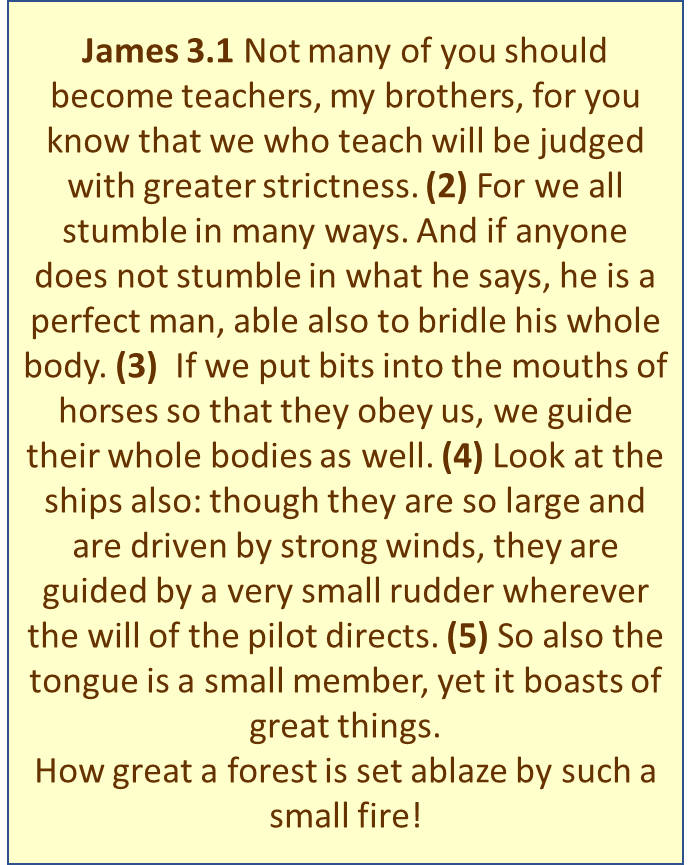 James 3:1-12
12
The Sins The Lord Hates
Proverbs 26:17-28
7 Abominations

Meddles
Deceives
Whisperer
Contentious
Talebearer
Wicked Heart with Fervent Lips
Hate Disguised by lips
Proverbs 6:16-19
7 Things the Lord Hates

A Proud Look
Lying Tongue
Shedding Innocent Blood
Heart with Wicked Plans
Feet the run to evil
False Witness
Sows Discord
James 3:1-12
13
The Tongue is Perverse (3:6-8)
The Tongue is like a fire (6-7)
In the pain it inflicts -Proverbs 16.25-33; Psalms 39.1-3
In the destruction which attends it
In the effects which follow it
Unkind words are not just Cruel, they are the language of Hell
Speech Reflects The Person
Vulgar Speech 		=	Vulgar Person
Lie			=	Liar
Gossip			=	A Gossip
Holy Speech		=	Holy, Spiritual Person
The Tongue is Not Tamed (8)
Unruly, Stain, Destructive, Restless and Poisonous
We must always be on guard
Literal Translation: (8) But the tongue, no one is able to subdue – of men.  (un-aided we can not tame our tongue – God Can)
Prayer: Psalms 19:14 – may my words be pleasing; 141:3 – set a guard over my mouth
3:6 And the tongue is a fire, a world of unrighteousness. The tongue is set among our members, staining the whole body, setting on fire the entire course of life, and set on fire by hell. (7) For every kind of beast and bird, of reptile and sea creature, can be tamed and has been tamed by mankind, 
(8) but no human being can tame the tongue. It is a restless evil, full of deadly poison.
For “Whoever desires to love life and see good days, let him keep his tongue from evil and his lips from speaking deceit;1 Peter 3:10-11
James 3:1-12
14
The Tongue Is Polluted (3:9-12)
3:9 With it we bless our Lord and Father, and with it we curse people who are made in the likeness of God. (10) From the same mouth come blessing and cursing. My brothers, these things ought not to be so. 
(11) Does a spring pour forth from the same opening both fresh and saltwater? (12) Can a fig tree, my brothers, bear olives, or a grapevine produce figs? Neither can a salt pond yield fresh water.
James shows us our inconsistencies
We Praise God	=	Curse His Creation
We Bless		=	We Curse
“These things ought not to be so.”
Does a Spring Send forth Both Fresh and Bitter Water?
Does a Fig Tree Bear Olives?
NO! – No Spring Can Yield Saltwater and Fresh Water
Proverbs 18:21 – Death & Life are in the tongue
Proverbs 10:11 – Mouth of a righteous man is a well of life
James 3:1-12
15
Sins of the Tongue
Hatred
Pride
Lies
Evil Speaking
Cursing
Sowing Discord
Digging up Evil
Gossip
Busy-Body
Deceit
Quarrellings
Inconsistency
Defiling the Body
Power of Death
Blasphemy
Idle Words
False Teachings
Jesting
Foolishness
Reviling
James 3:1-12
16
Outline of James
Stand With Confidence (Chapter 1)
Serve With Compassion (Chapter 2)
Speak With Care (Chapter 3)
Submit With Contrition (Chapter 4)
Share With Concern (Chapter 5)
James 2:14-26
17
CHAPTER 1 REVIEW
Consider it All Joy When You Fall Into Various Trials (2-12)
Perfection, Patience, Purify Faith, Humility, Crown
God Only Gives What is Good (17)
So Don’t Blame God for Temptations (20)
How to Resist Temptation
Judgments of God, Goodness of God, Relationship to God
The Gospel Can Keep Our Souls Saved (21)
So Be Quick to Listen to It! (19)
Put Away ALL Filthiness, Wickedness (21)
Be Doers of What You Hear (the Word) (22-25)
He will Blessed in his doing (25)
Attitude Toward the Law of Liberty (25)
Look – Abide – and Do What the Law Says
Be Pure–Be Undefiled-Be Visiting-Be Unspotted
This is Practicing Pure and Undefiled Religion
James 2:1-13
18
James’ Wisdom About Trials
Hardship is Inevitable
Trials (periasmoi) – all kinds of Hardship, Challenges, and Obstacles to My Faith
Question is Not Whether You Will Have Trials, BUT How Will You Respond to Them?
Joy is Always Possible
Count / Consider – Decide how you will respond to it (React vs Respond)
It is a Decision each of us makes regarding our outlook on suffering
“JOY” – an attitude of the heart that can see the potential for good in a bad situation
How is “JOY” Always Possible? Connection between Faith and Joy
Rom 8:28 – In God’s Hands even the worst experiences has the potential for our good
Matt 5:11-12; Heb 12:1-2, 1 Peter 1:3-9
These “Tests” are not designed to Break us, but Rather to make us Stronger, Better, more Useful – a Better Faith
Steadfastness is Invaluable: 
“hupomone” – refusing to be stopped, refusal to stop trusting God and His Goodness
James says there is No Salvation Without Steadfastness (James 1:12) – crown of life
Paul said we can not Please God Without Steadfastness (Romans 2:7) – Eternal Life
Paul says that Love is Not Genuine Without Steadfastness (1 Cor 13:7) – endures all things
Romans 5:1-5 –Suffering =Steadfastness =Character = Hope > Hope does not put us to Shame
Steadfast = Nothing Lacking
It is a Fatal Spiritual Mistake to Give Up on God!
James 1:13-18
19
Stand With Confidence (1)
Rejoice in Diverse Trials (1:2-12)
Attitude In Trials (1-2)
Advantage Of Trials (3-4)
Assistance For Trials (5-12)
Resist In Deadly Temptations (1:13-18)
Remember the Judgments of God (13-14)
Remember the Goodness of God (14-16)
Remember Your Relationship to God (17-18)
Rest In Divine Truth (1:19-27)
Receive The Word (19-21)
Respond To The Word (22-25)
Resign To The Word (26-27)
James 2:14-26
20
Serve With Compassion (2)
Accept Others (chapter 2:1-13)
Courtesy to all (2:1-4) – Respecter of Persons
Compassion for all (2:5-9) – God has accepted the poor
Consistency in all (2:10-13) – Love your neighbor
Assist Others (chapter 2:14-26)
Expression of true faith (2:14-17)–Faith + Works = Saved
Evidence of true faith (2:18-20) – Show me your Faith!
Examples of true faith (2:21-26) – Abraham & Rahab
James 3:1-12
21
Examples of True Faith (2:21-26)
James 2:21-26: [21] Was not Abraham our father justified by works when he offered up his son Isaac on the altar? [22] You see that faith was active along with his works, and faith was completed by his works; [23] and the Scripture was fulfilled that says, “Abraham believed God, and it was counted to him as righteousness”—and he was called a friend of God. [24] You see that a person is justified by works and not by faith alone. [25] And in the same way was not also Rahab the prostitute justified by works when she received the messengers and sent them out by another way? [26] For as the body apart from the spirit is dead, so also faith apart from works is dead.
Abraham - was willing to offer Isaac.
Paul uses this same argument to show that Abraham was justified BEFORE circumcision - therefore the law of Moses had nothing to do with his justification
James does not contradict this, rather he says that Abraham’s “work” of righteousness (offering his son) was why he was justified.
Abraham Lived a Life of Faith
Abraham’s “faith” and “works” cooperated with each other for his justification.
Completed / Cooperated / Worked Together (sunergei)
Synergy – (1) the interaction of elements that when combined produce a total effect that is greater than the sum of the individual elements, (2) The cooperative action of two or more muscles or nerves, (3) the cooperative action of two or more stimuli or drugs.
22
James 2:14-26
Examples of True Faith (2:21-26)
Rahab was also justified by Works.
Josh 2:9-11 – For the Lord your God, He is God…
Heb 11:31 – She did not perish when she received the spies
Matt 25:31-46 – when I was naked, hungry, etc…
Our works of kindness and mercy demonstrate a living faith
Faith without works is like a body without a spirit - it is dead and worthless.
“Let us beware of hypocrisy.  If we say we are Christians, let us live Christ-Like.  If we believe, let us behave.  If in us we have the Christian faith, then from us let the Christ-Like behavior emanate.”
James 3:1-12
23
Lessons from Chapter Two
In Doing God’s Word – Our Attitude is Critical
Love Your Neighbor  - Royal Law
Show Christ in Your Life
Act as Though You Are About to be Judged
Show Mercy to Get Mercy
Faith and Works go Hand in Hand
Paul and James are in Harmony
We Should Be God’s Friend – Sharing Common Interests
James 3:1-12
24
Paul and James
Romans 3:28 For we hold that one is justified by faith apart from works of the law.
Romans 4:3 For what does the Scripture say? “Abraham believed God, and it was counted to him as righteousness.”
James 2:23-24 and the Scripture was fulfilled that says, “Abraham believed God, and it was counted to him as righteousness”—and he was called a friend of God. [24] You see that a person is justified by works and not by faith alone.
Hebrews 10:39 But we are not of those who shrink back and are destroyed, but of those who have faith and preserve their souls. (faith to save their souls)
Hebrews 11: 6 And without faith it is impossible to please him, for whoever would draw near to God must believe that he exists and that he rewards those who seek him.
Hebrews 11:8 By faith Abraham obeyed when he was called to go out to a place that he was to receive as an inheritance. And he went out, not knowing where he was going.
Hebrews 11:9 By faith he went to live in the land of promise, as in a foreign land, living in tents with Isaac and Jacob, heirs with him of the same promise.
Hebrews 11:17  By faith Abraham, when he was tested, offered up Isaac, and he who had received the promises was in the act of offering up his only son,
James 3:1-12
25
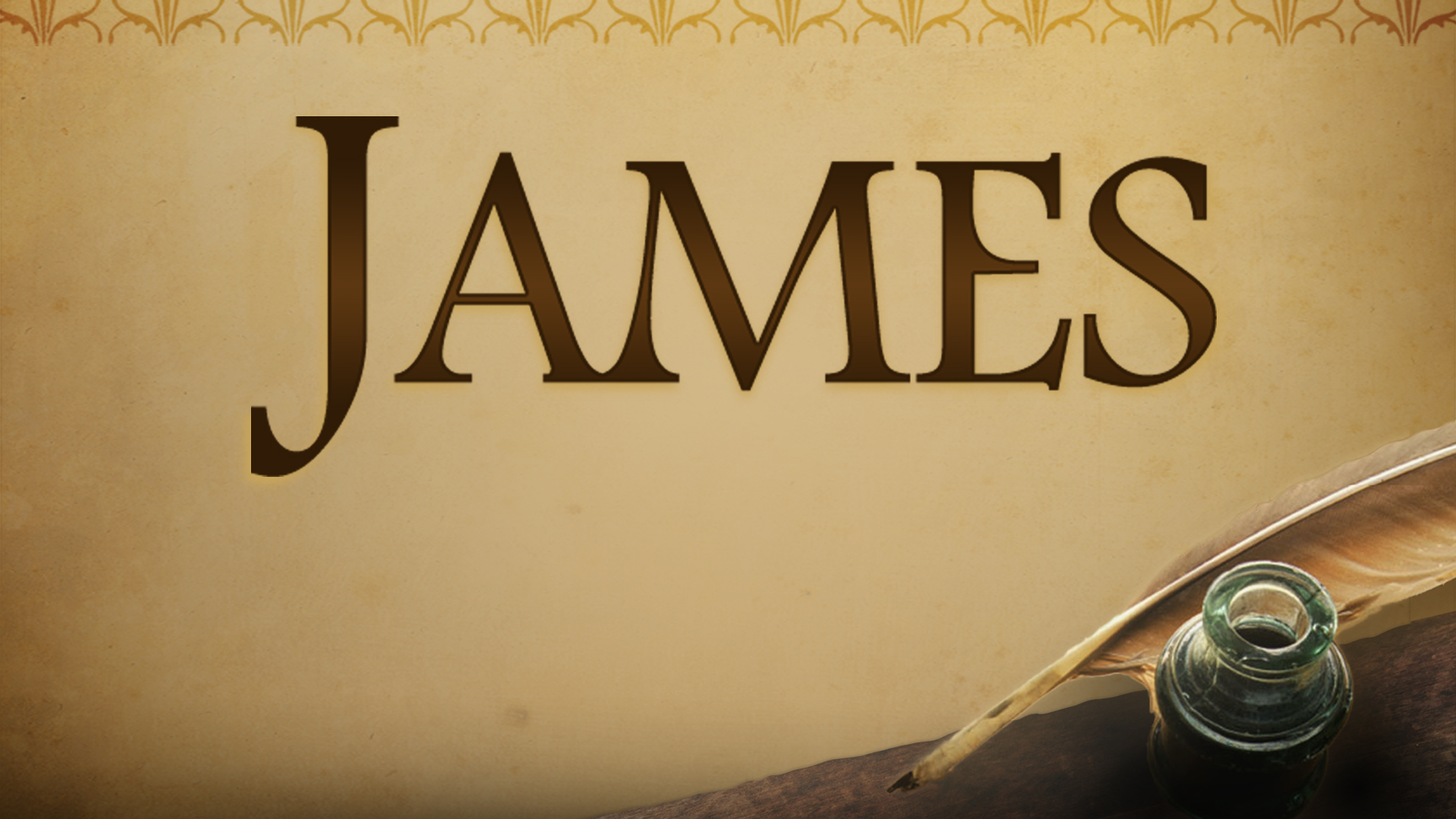 Practical Christian Living
Wholehearted Devotion to Jesus
Lesson Seven • James 3:1-13
Larry Brown & Phillip Shumake
Embry Hills church of Christ
July – September 2023